Navigating Climate Risks: Progress and Challenges in U.S. Insurance Sector Disclosures 

July 9, 2024
Speakers
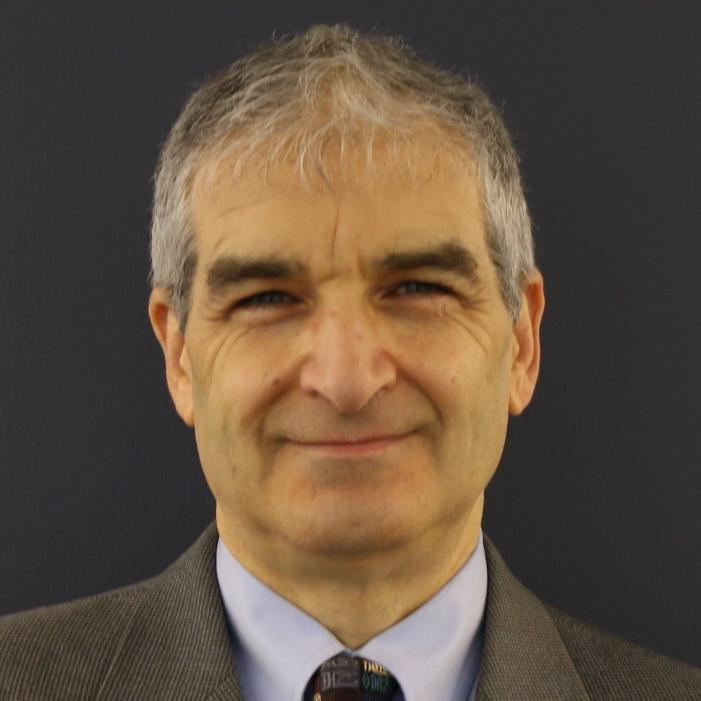 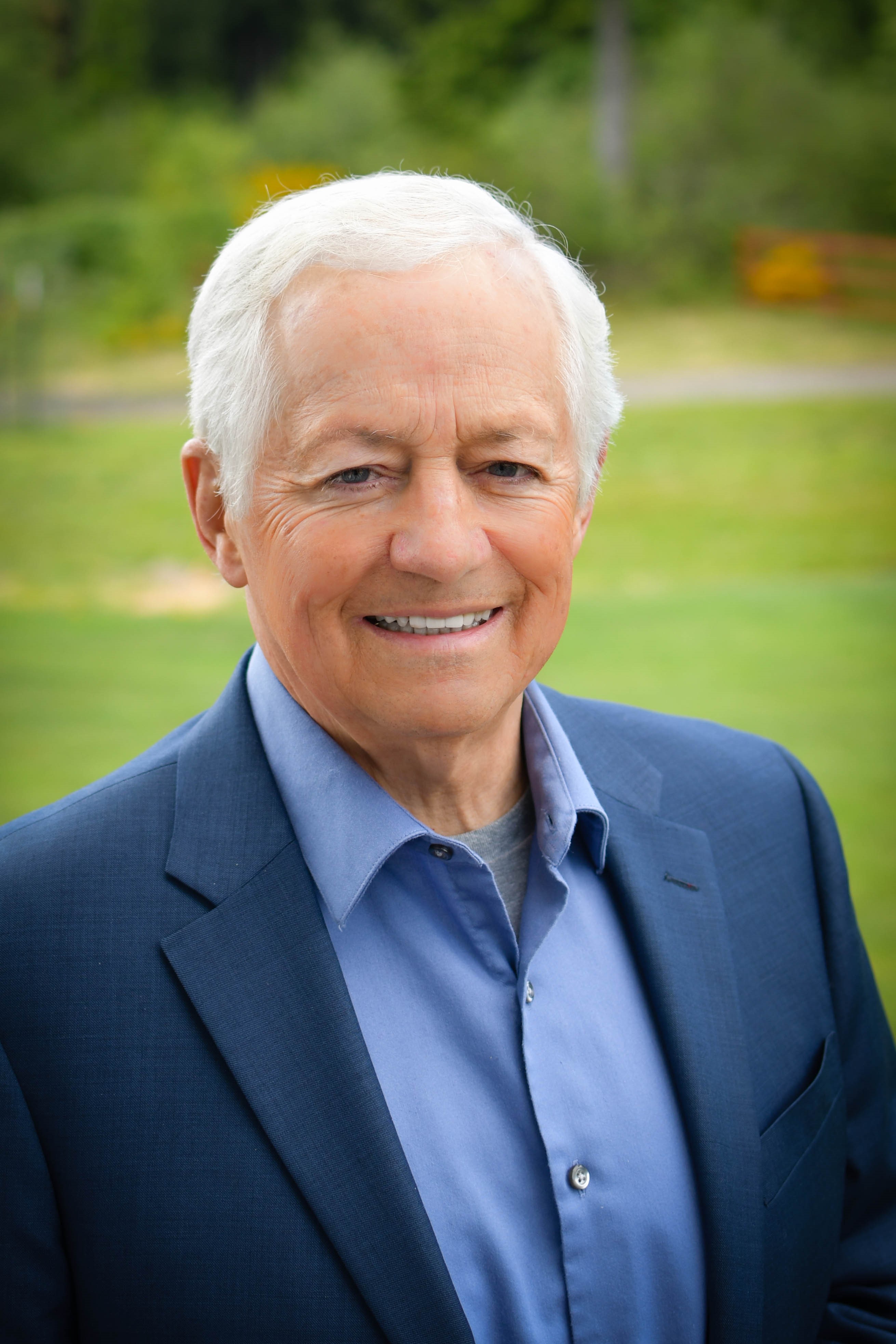 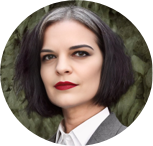 Jaclyn de Medicci Bruneau 
Director of Insurance, 
Ceres Accelerator for
 Sustainable Capital Markets
Steven Rothstein
Managing Director, 
Ceres Accelerator for Sustainable Capital Markets
Commissioner Mike Kreidler 
Commissioner, Washington State Office of the Insurance Commissioner
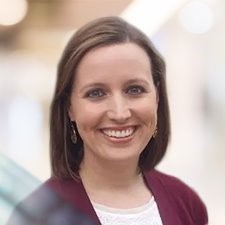 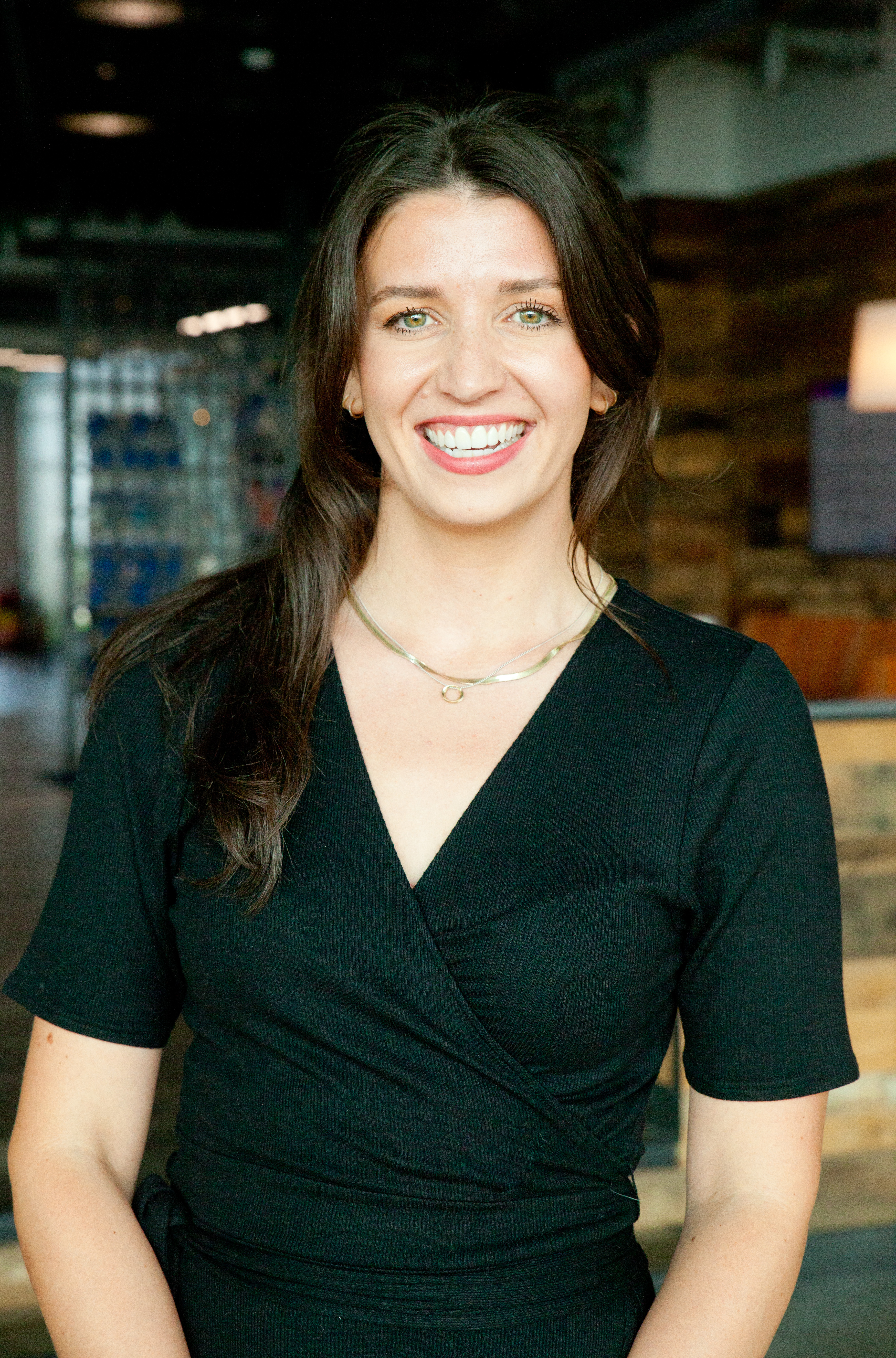 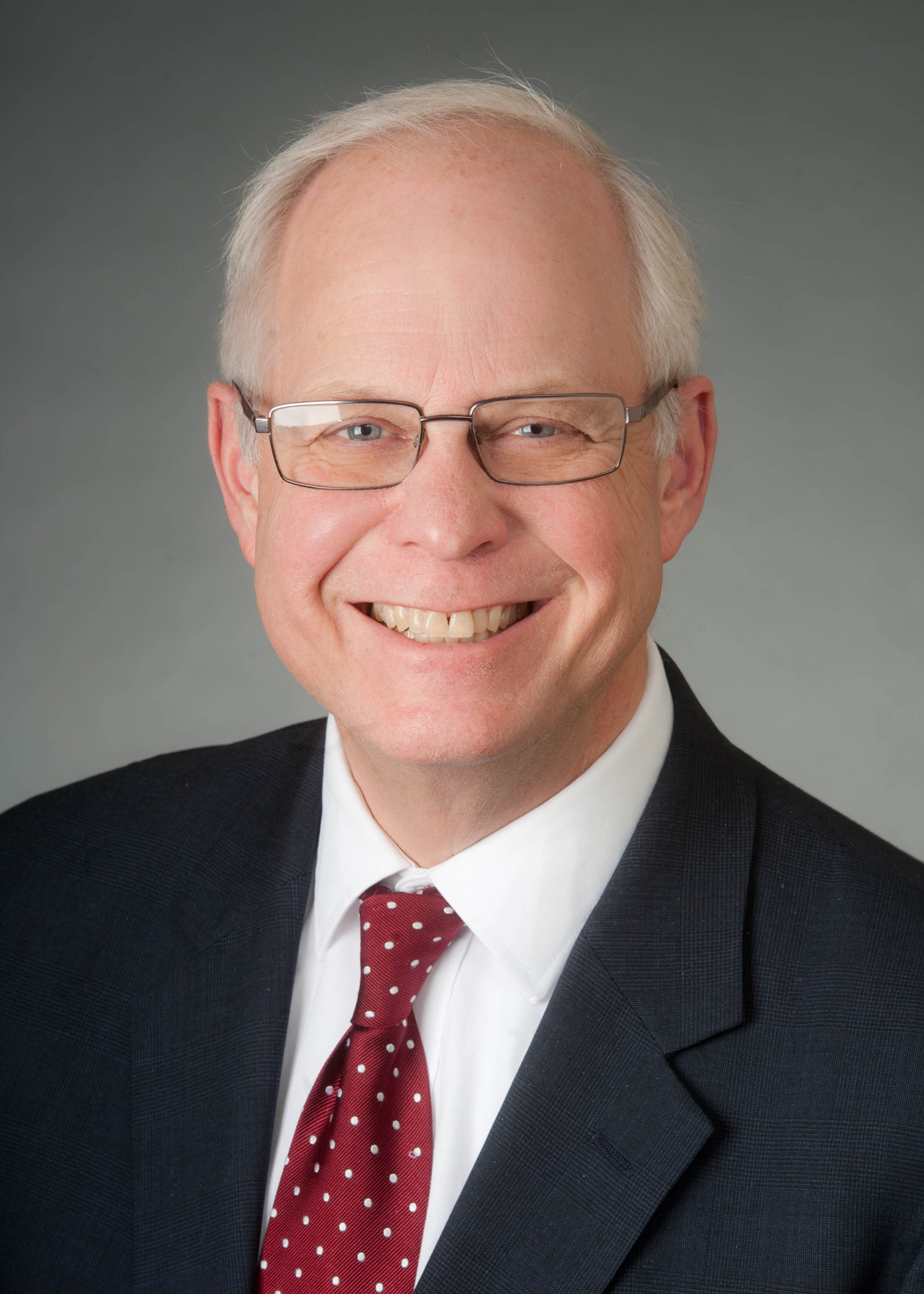 David F. Snyder
Vice President, APCIA
Megan Hart
Global Head of Analytics and Collaborations, Climate Risk Advisory,  AON
Emily (Emmy) Swift 
Sustainable Business Framework Sr. Manager, AmFam Group
About Ceres
Ceres is a nonprofit advocacy organization working to accelerate the transition to a cleaner, more just, and sustainable world. 

Ceres works with the world’s most influential investors and companies with the greatest impact on our economy to tackle our global sustainability challenges: climate change, water scarcity and pollution, and nature and biodiversity loss.

United under a shared vision, our powerful networks of investors and companies are proving sustainability is the bottom line—changing markets and sectors from the inside out. For more information, visit  ceres.org.
Ceres Networks
Our powerful networks of investors and companies drive change while also advocating for innovative policies and regulations that build a cleaner, more just, and more sustainable economy.

Together, we spur innovation, change systems, and strengthen policies and regulations to drive bold economic transformations that will help protect people and the planet.
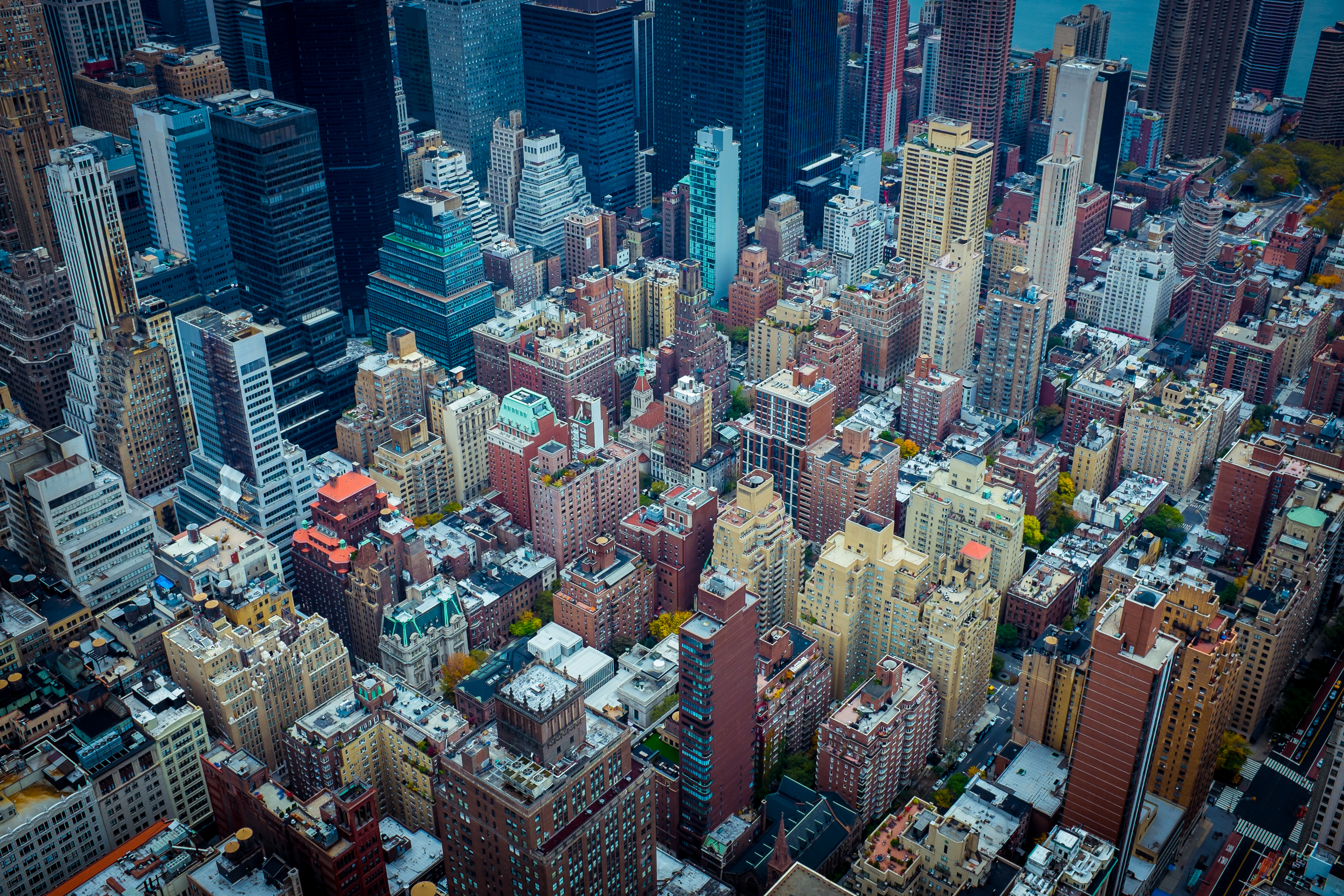 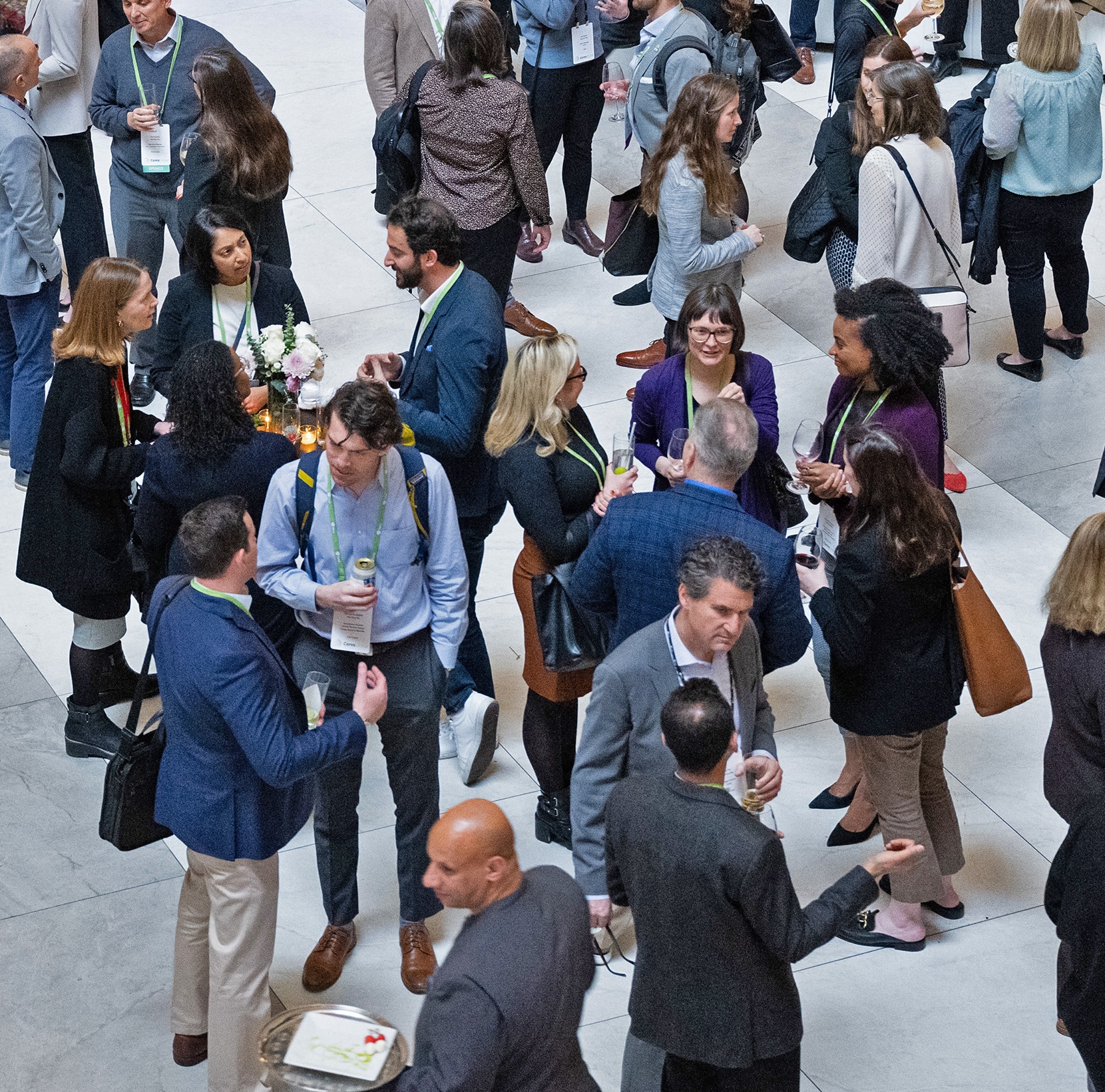 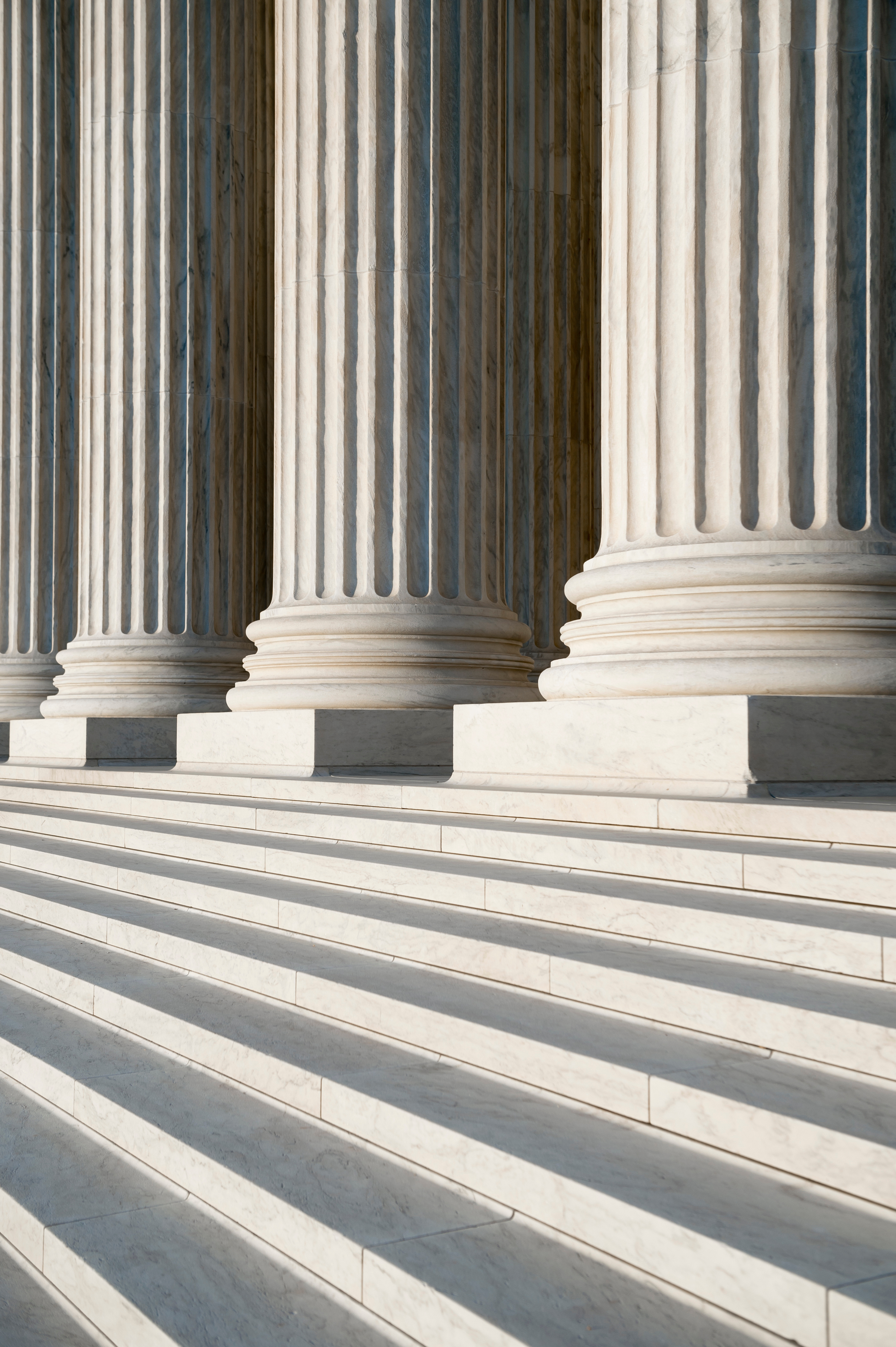 Ceres Policy Network
Ceres Company Network
Ceres Investor Network
The Ceres Accelerator for Sustainable Capital Markets aims to transform the practices and policies that govern capital markets by engaging federal and state regulators, financial institutions, investors, and corporate boards to act on climate change as a systemic financial risk. We educate and engage regulators, financial institutions, investors, and corporate boards to act on climate change as a systemic financial risk. 

Launched in the fall of 2019, this center builds on the organization’s three decades of leadership in making and strengthening the business case for integrating sustainability into capital markets.
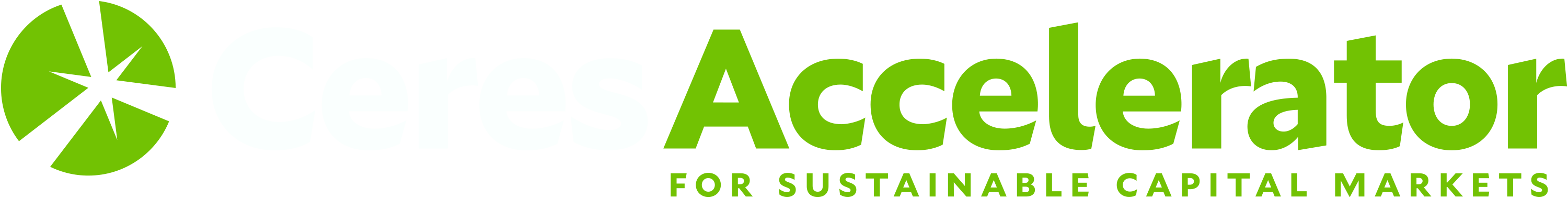 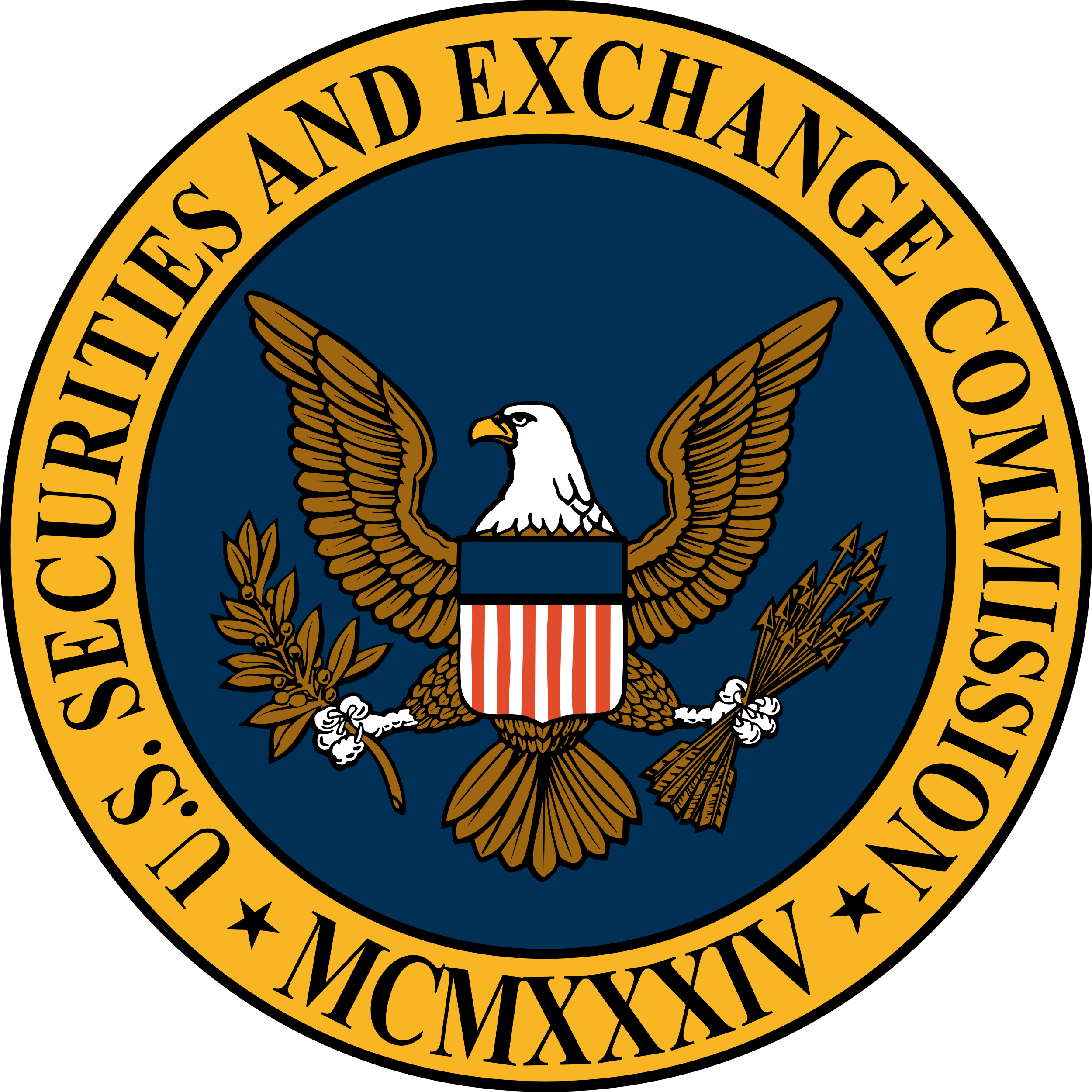 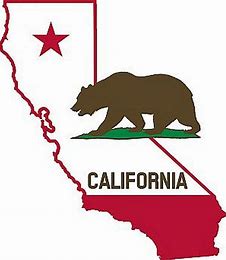 There is a growing international wave to consistent climate disclosure
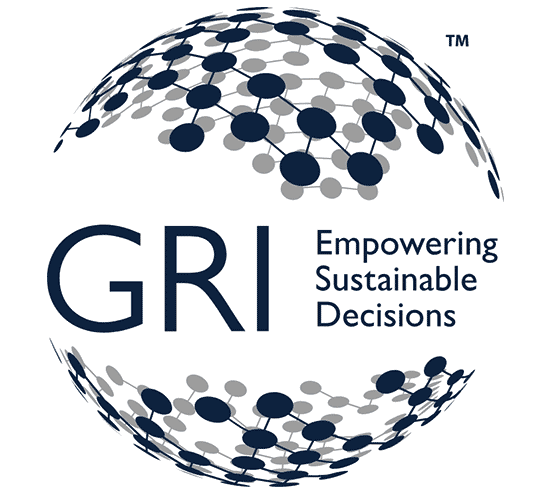 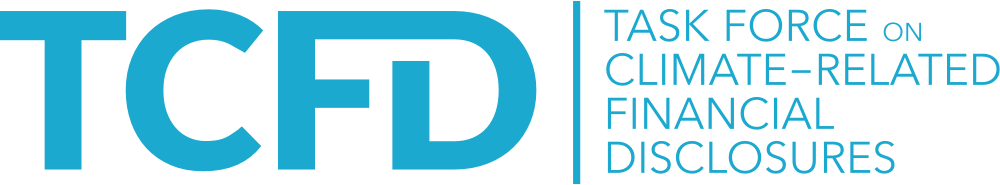 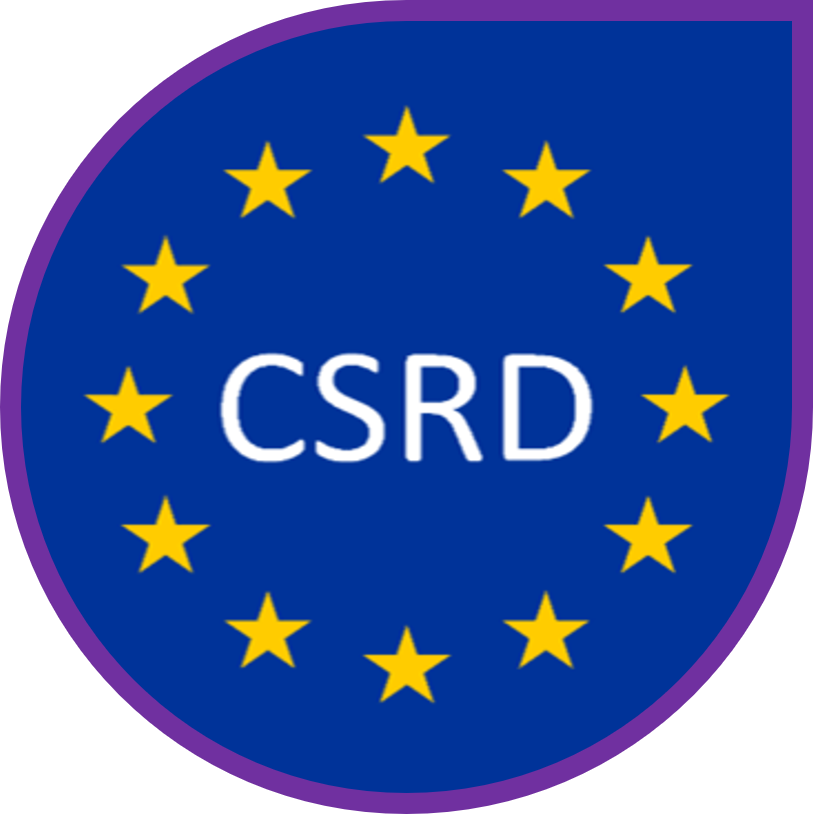 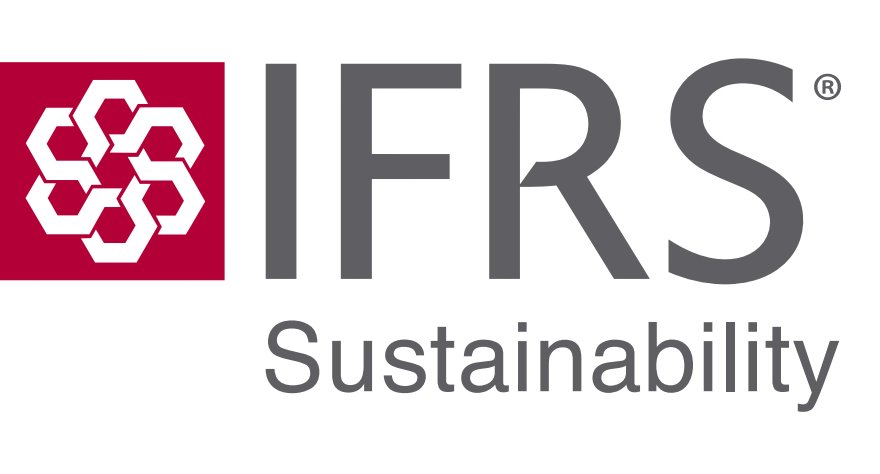 Importance of Climate Disclosure for Insurers
Insurance regulators and industry have been working on climate disclosure guidelines for over a decade 
In April 2022, NAIC endorsed TCFD as international standard for climate disclosure 
For insurers representing 80% of the industry in several states (almost 500 insurers)
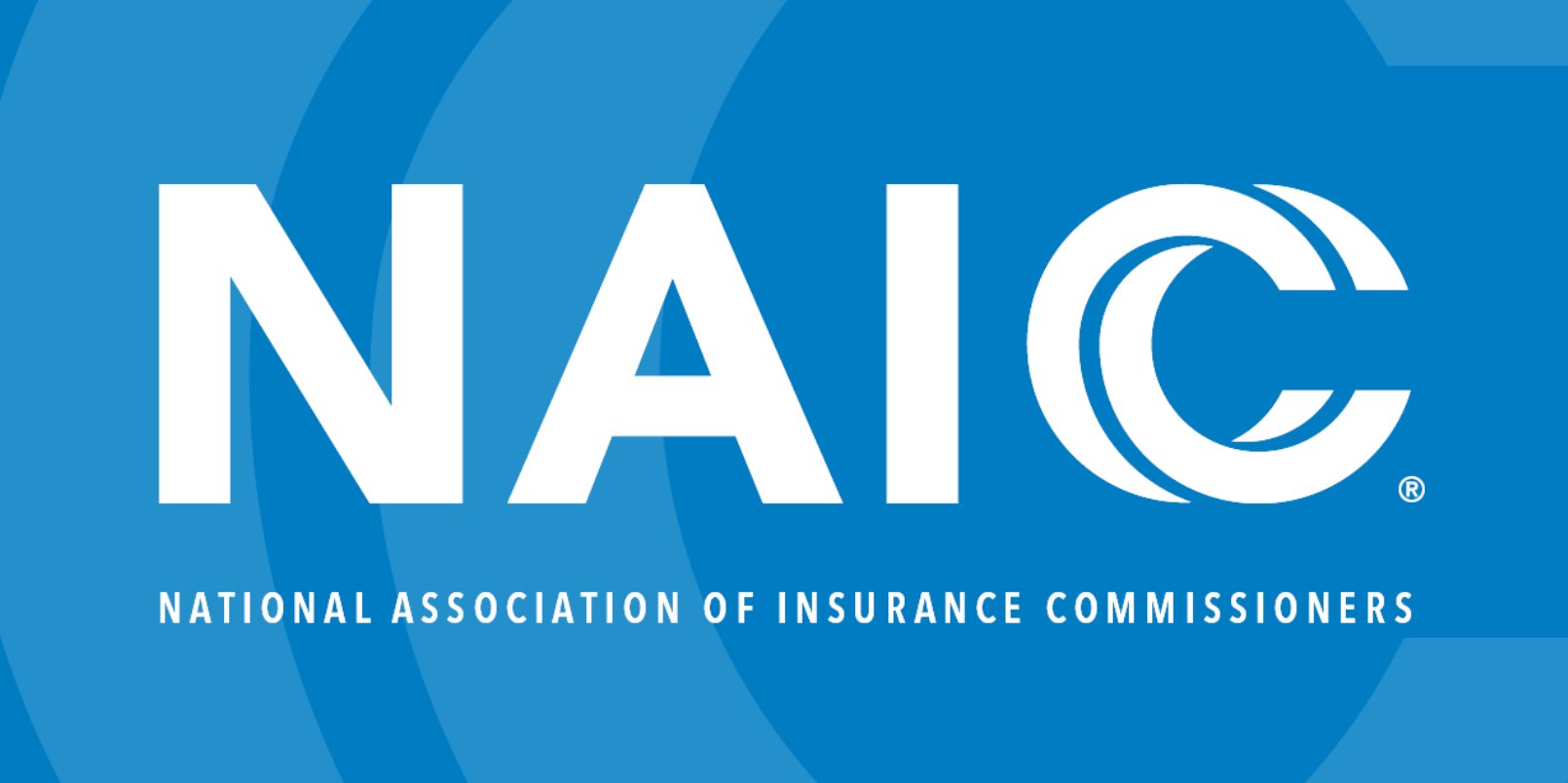 Core Elements of Recommended Climate-Related Financial Disclosures
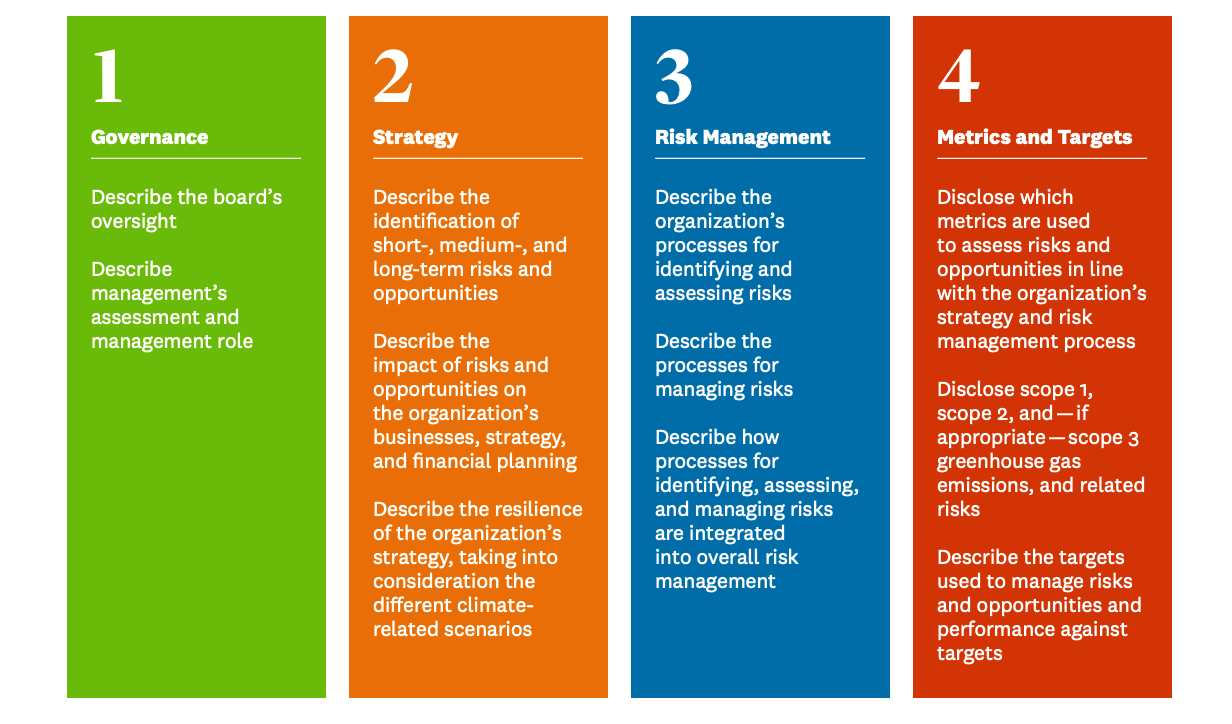 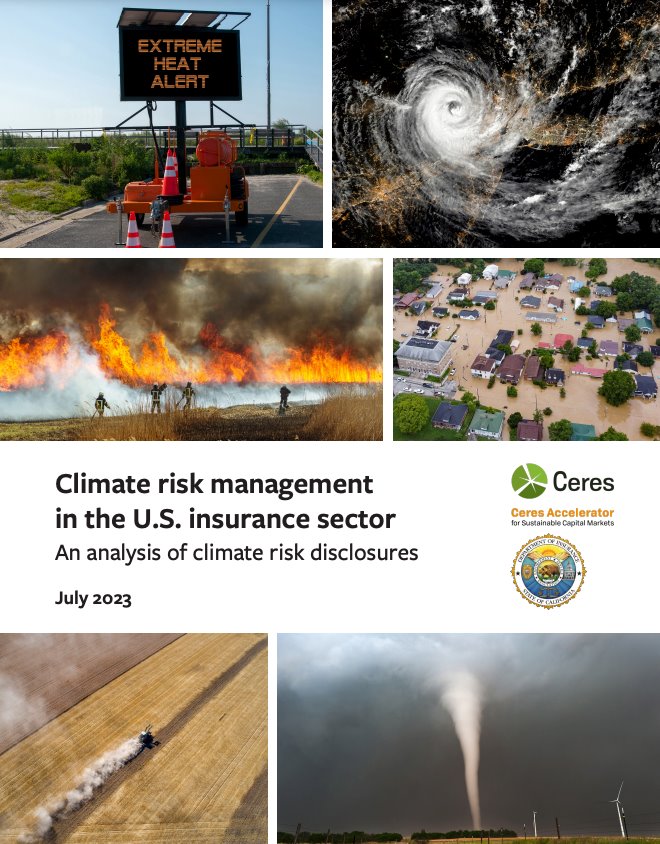 First TCFD Report
How Many of the TCFD recommendations did the responses follow?
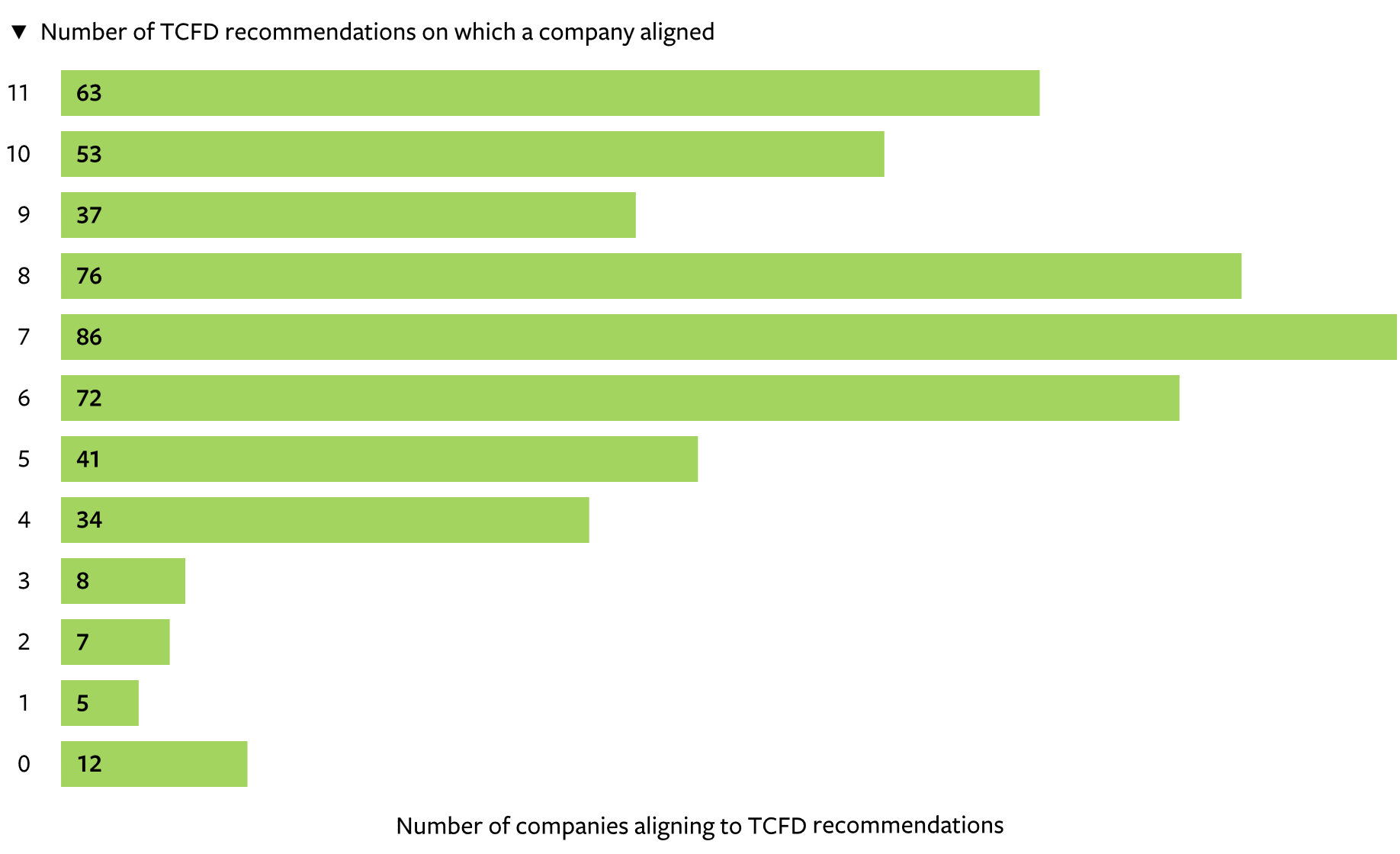 63 reports provided information on all 11 TCFD recommendations.


78% of the reports provided information on 6 or more of the TCFD recommendations.
Results from Manifest Climate AI method
Responses according to the TCFD pillars
Strong response rates on Risk Management and Strategy; weak responses on Metrics & Targets
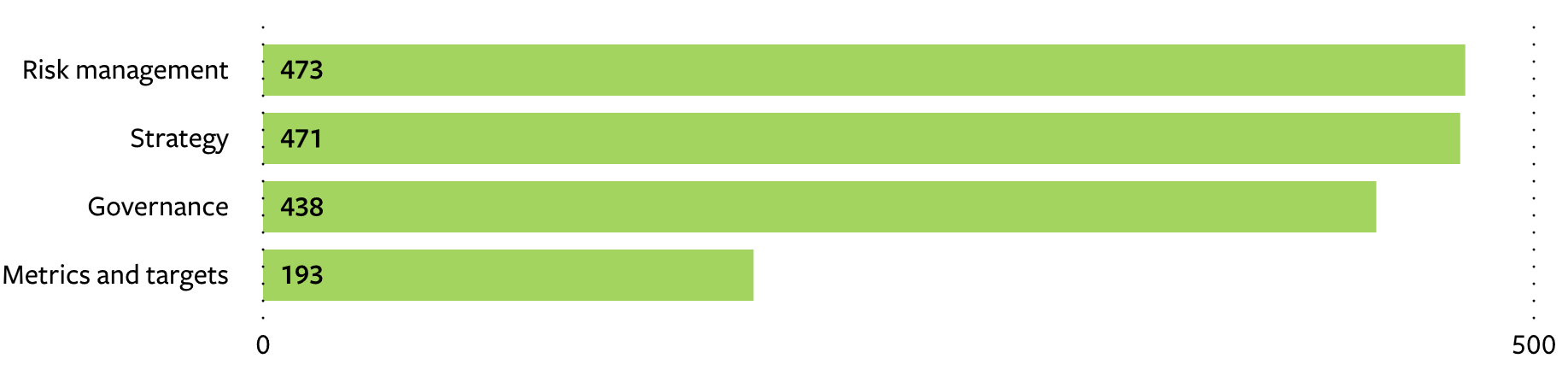 11
Results from Manifest Climate AI method
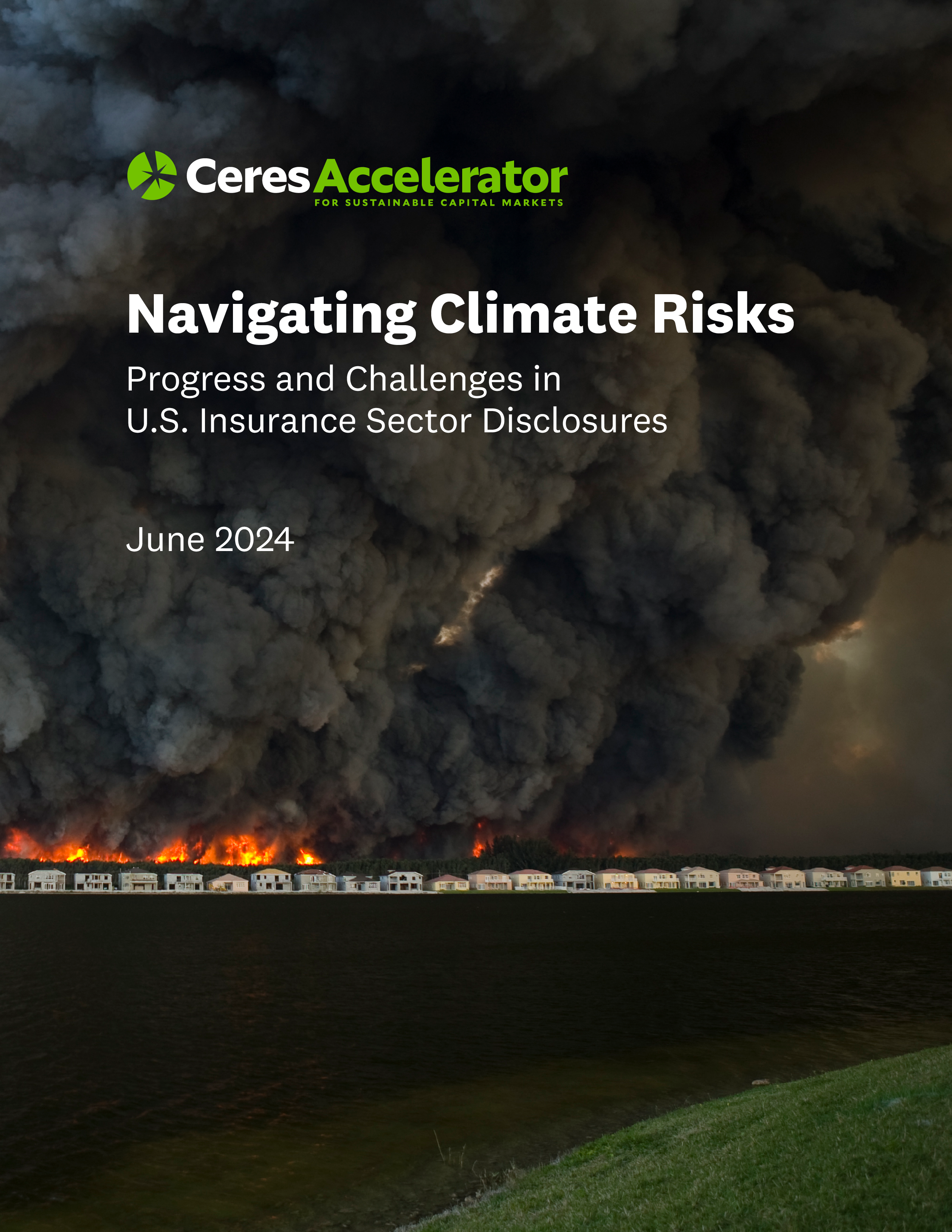 New Report
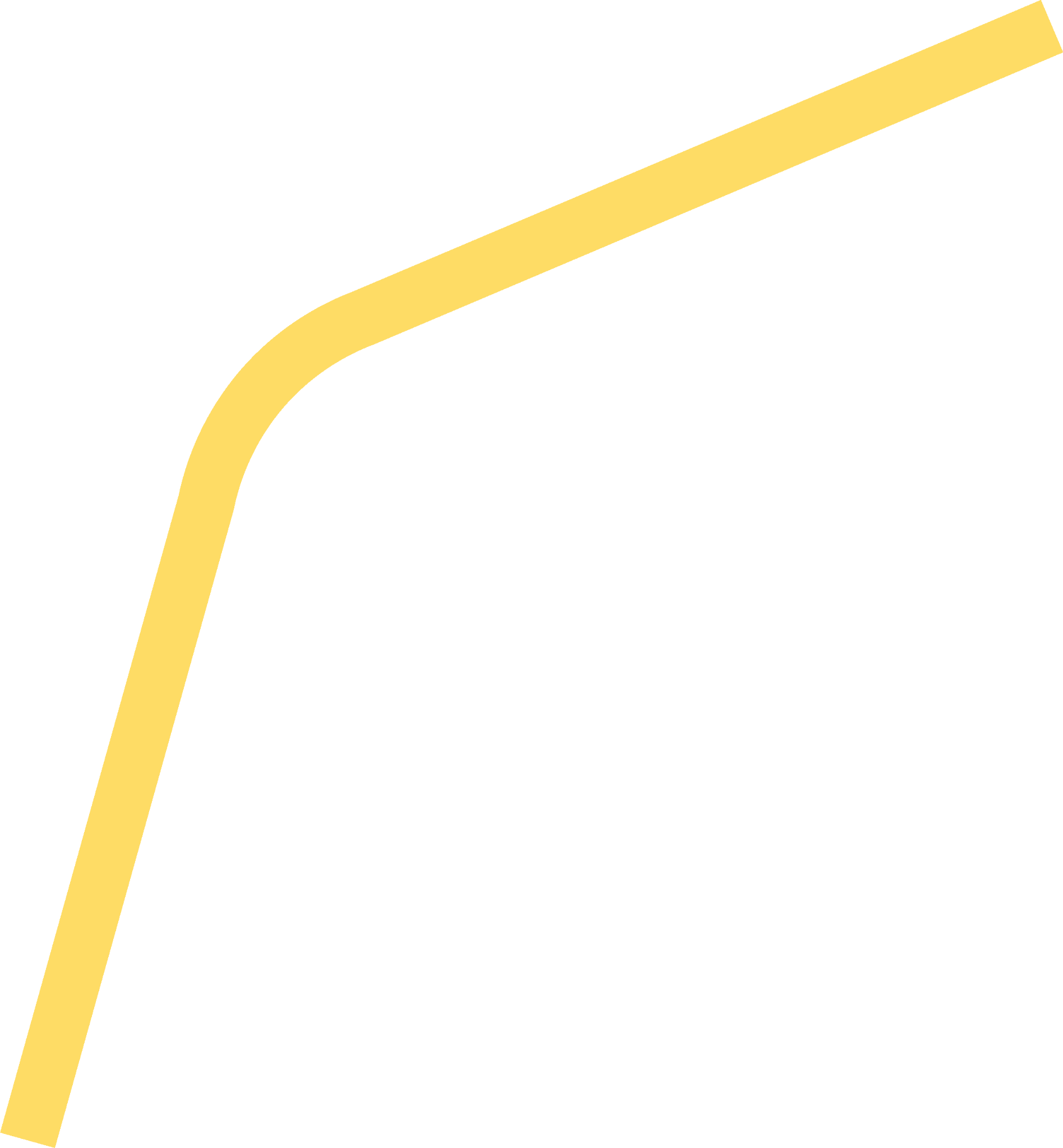 13
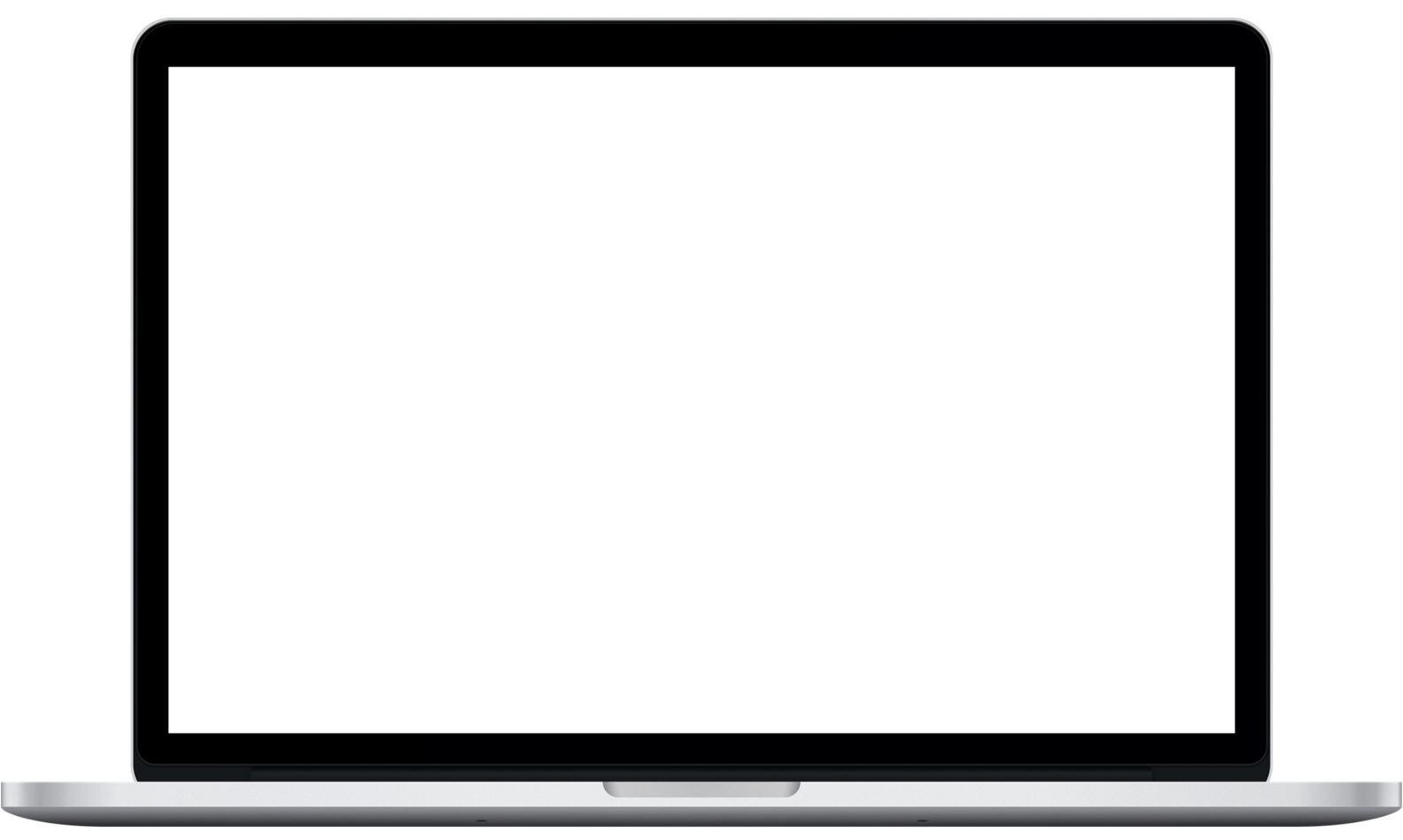 Manifest Climate Software
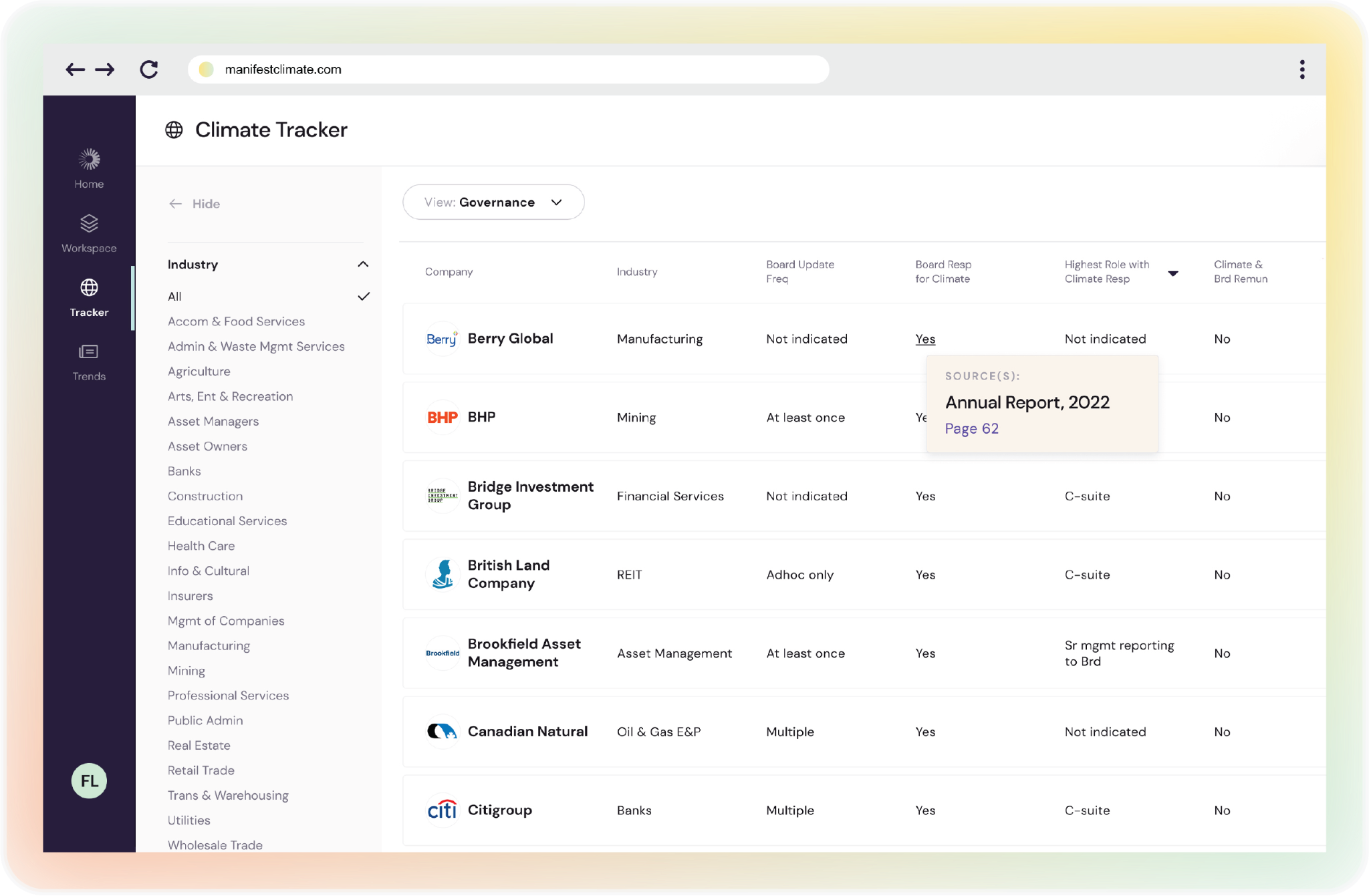 We designed a groundbreaking, 
AI-powered software engine to help companies and investors accelerate their climate strategies.
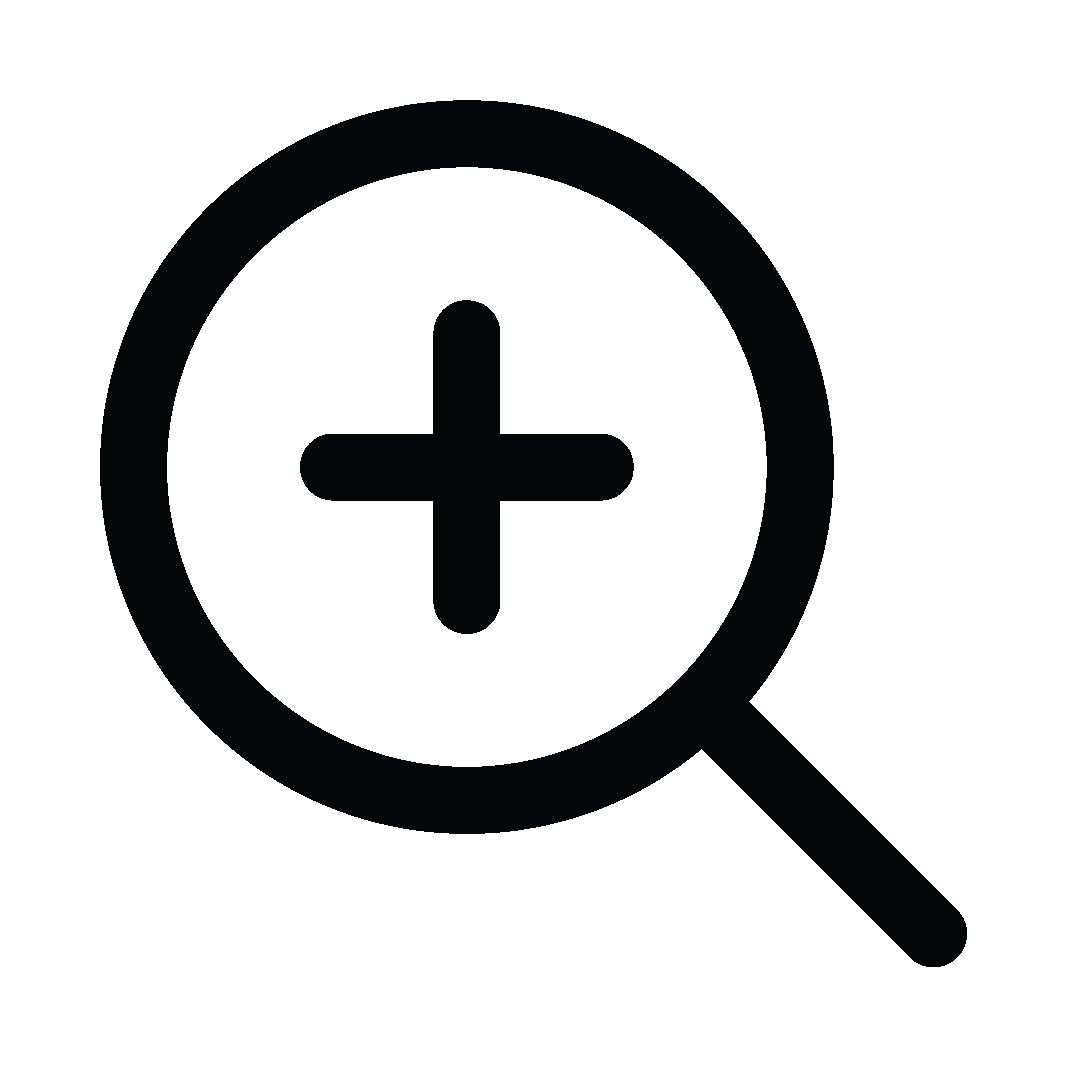 Identifies
Risks & 
Opportunities
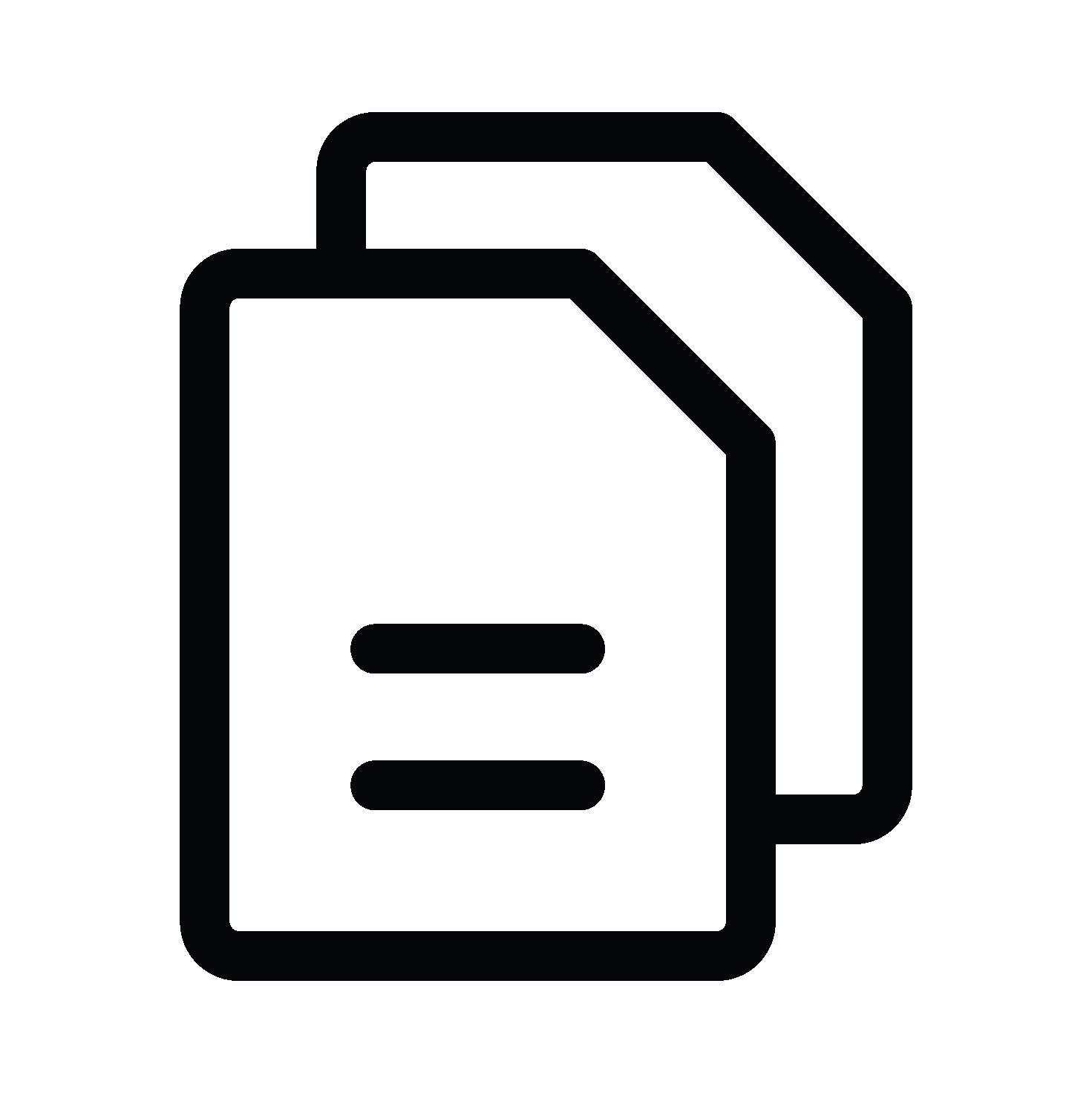 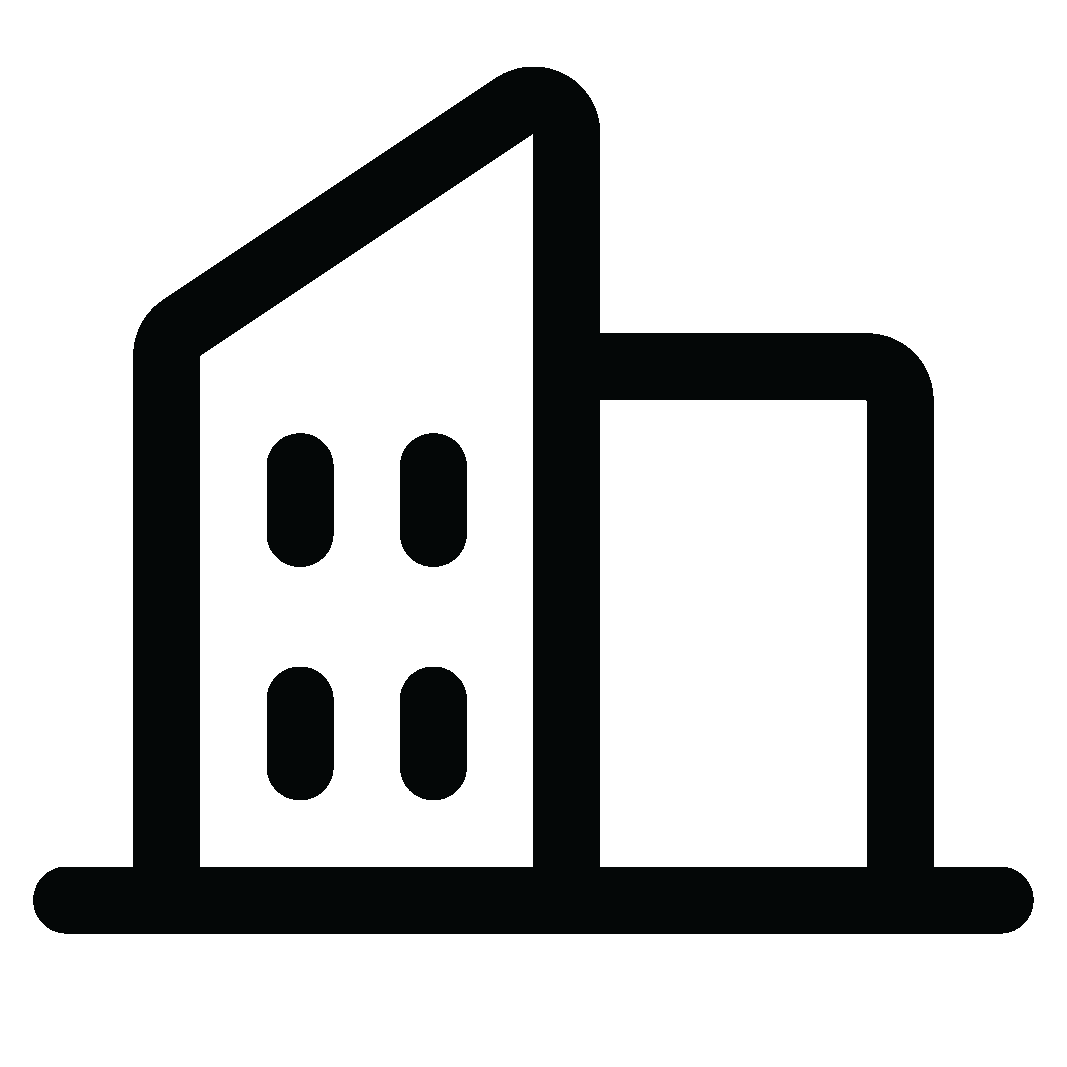 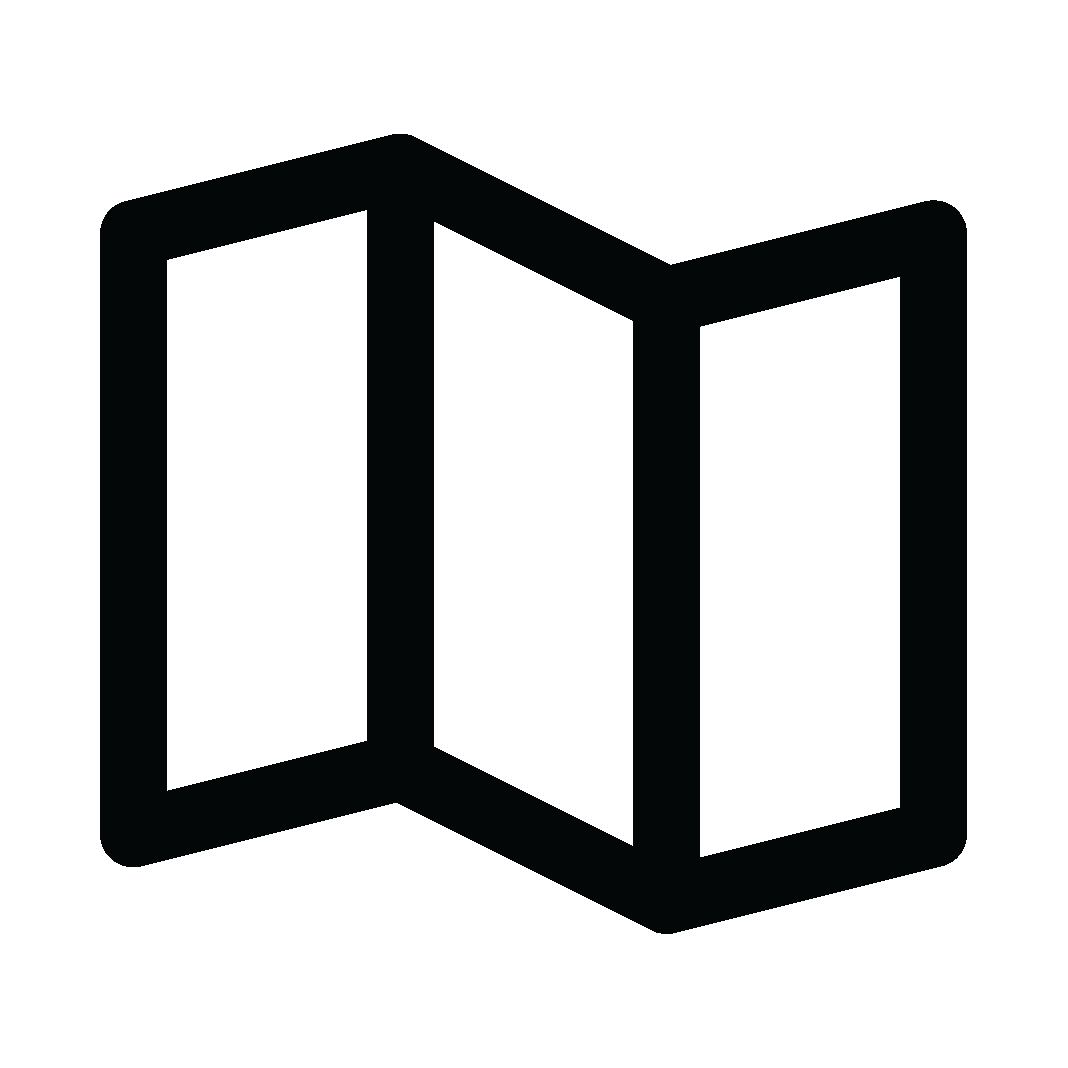 2023 Manifest Climate Inc. All rights reserved.
Provides Competitive Benchmarks
Provides
A Clear Climate
 Roadmap
Aligns
Disclosures with Requirements
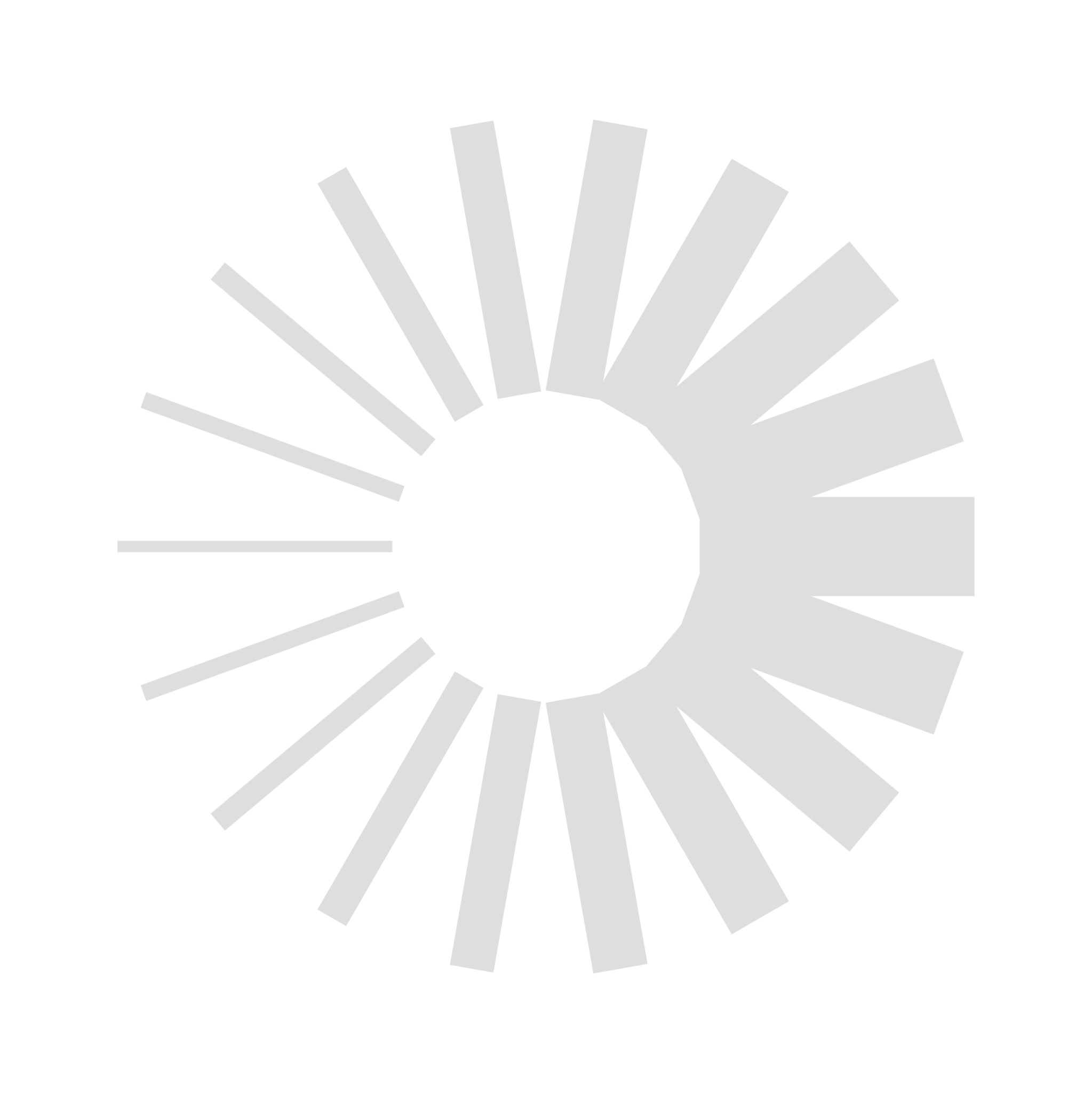 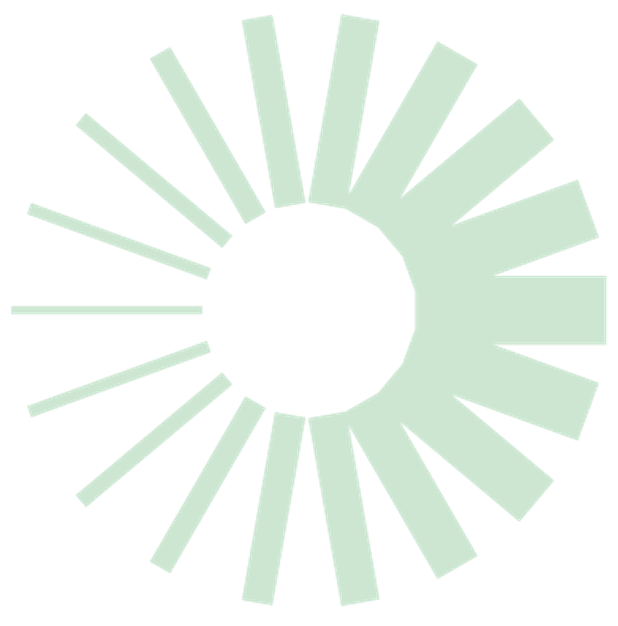 Key Findings
Examples of companies across types of business (life, P&C, health) with detailed climate risk disclosure survey responses aligned with the TCFD framework
Diverse Strategies for climate risk management
Over 95% of the reports provided information on Risk Management and Strategy

29% provided information on Metrics & Targets
Detailed responses on Risk Management and Strategy; less on Metrics & Targets
Insurers describe purchasing reinsurance as their strategy for managing climate risk, while reinsurers describe repricing or reducing offerings to manage the same risks
Insurers rely on reinsurance providers for climate education, expertise, and resources​
Insurers offer products to support risk reduction among customers or support clean technology
Insights for Regulators
14
Second Year Results
Covers 516 groups representing nearly 1,700 individual companies 
Conducted machine learning analysis of the thousands of pages
All regulators, insurers, advocates and other stakeholders will be able to explore the dashboards and read other TCFD reports
Insights and Analysis
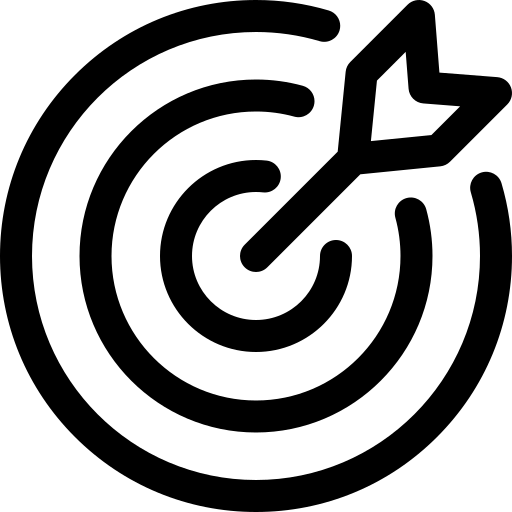 AVERAGE ALIGNMENT
3 out of 4
PILLARS
5 out of 11
RECOMMENDATIONS
10 out of 41
ACTION ITEMS
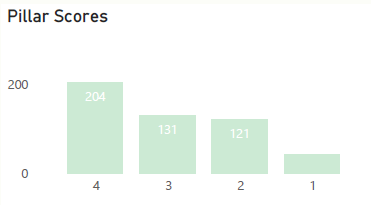 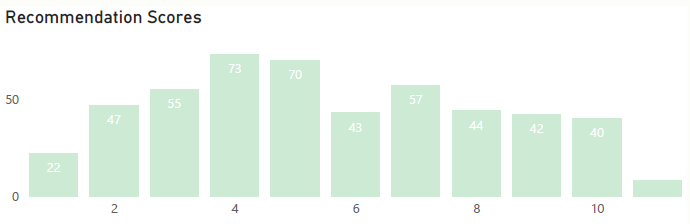 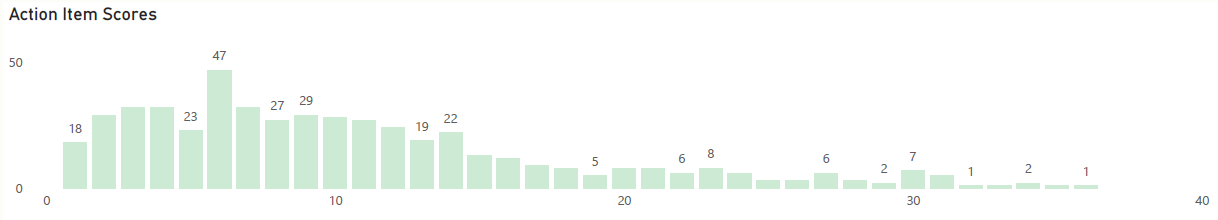 Second Year Results
Second Year Results
Metrics & Targets
Risk Management
Strategy
Governance
Second Year Results
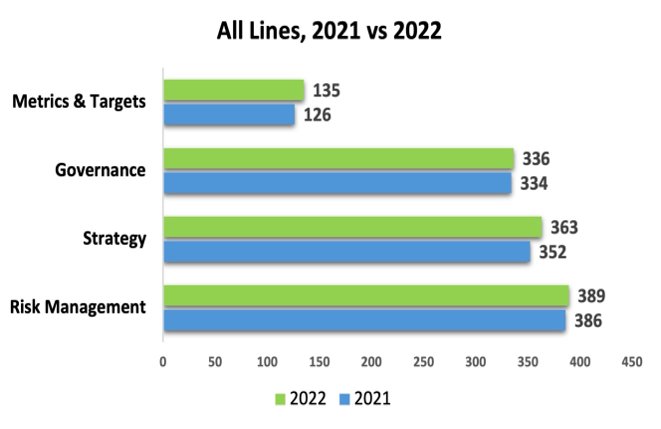 The Dashboard
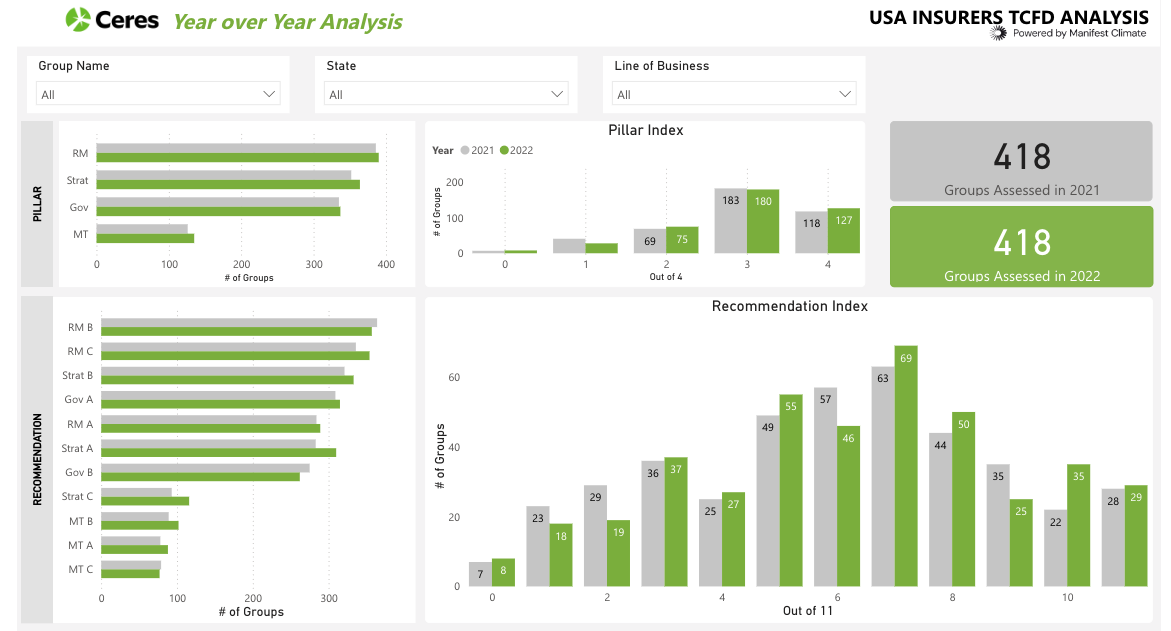 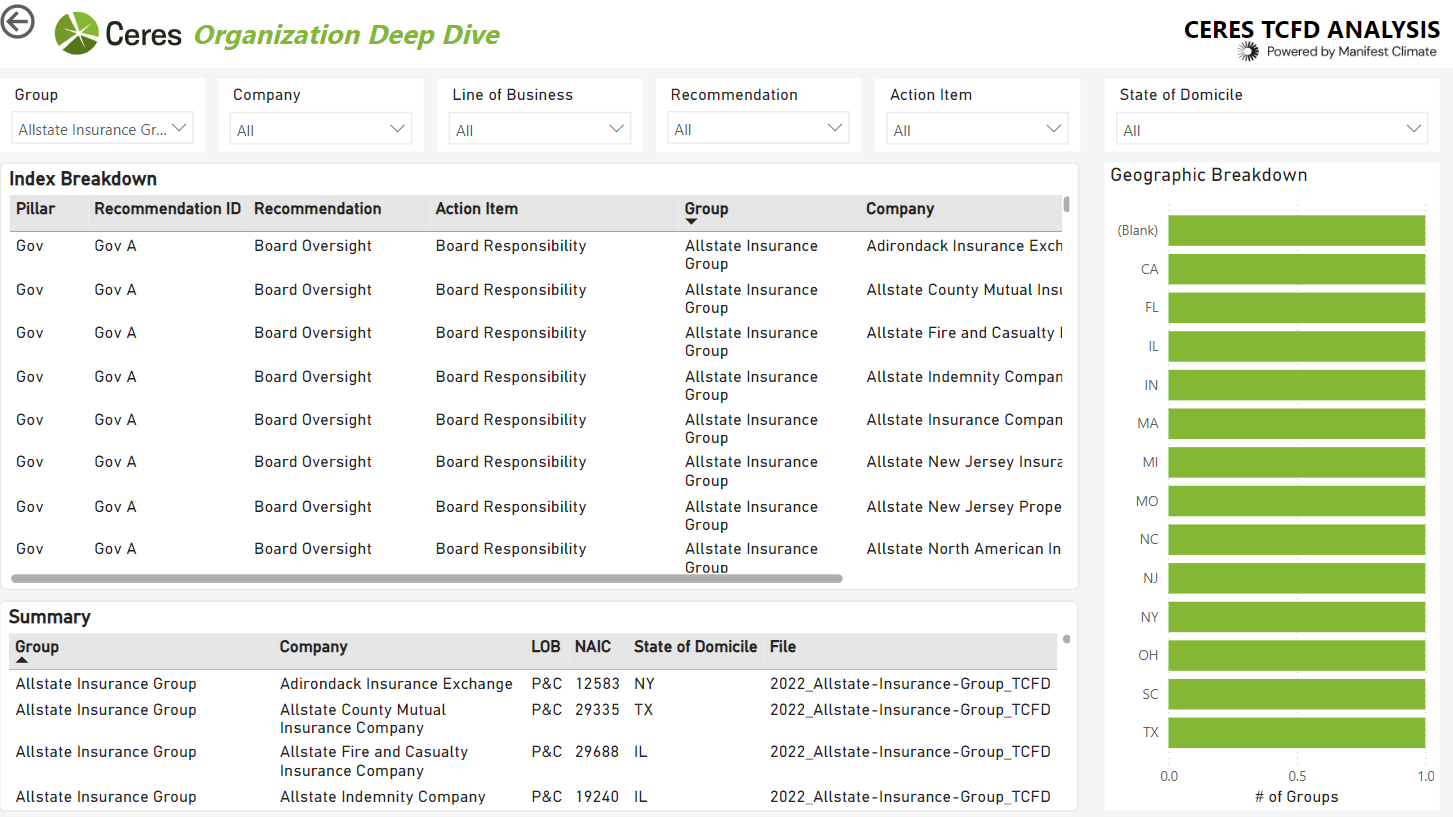 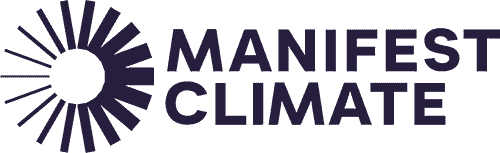 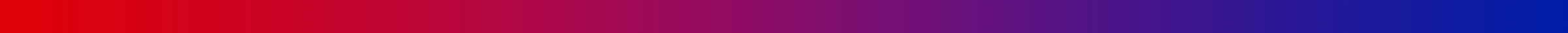 Protect the
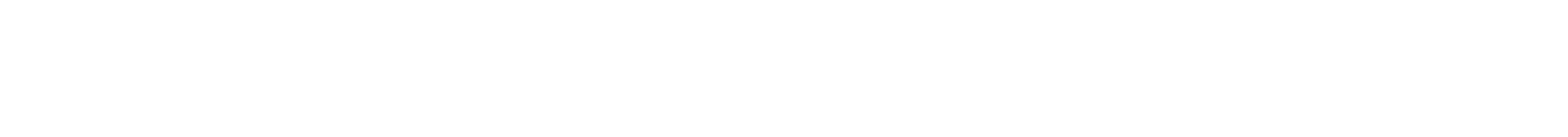 Join leading investors and companies to call on policymakers to protect the freedom to invest responsibly.

Reaffirm your commitment to factoring all 
material financial risks into decision-making. 

Sign the Freedom to Invest statement
at: freedomtoinvest.org or scan QR code to learn more.
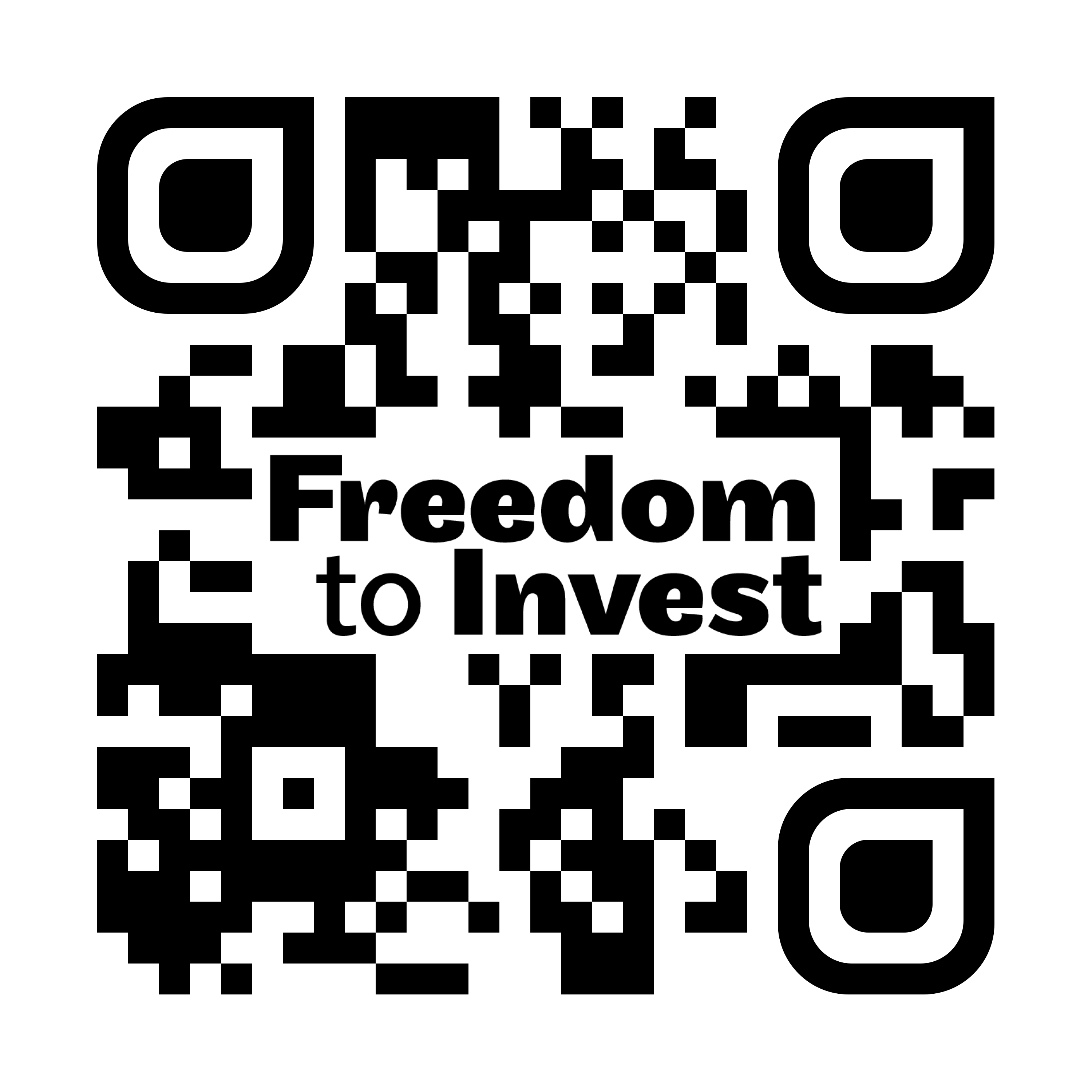